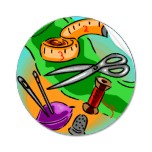 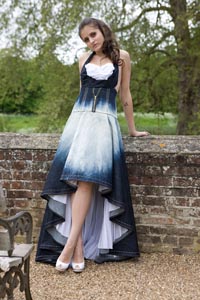 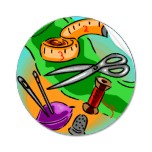 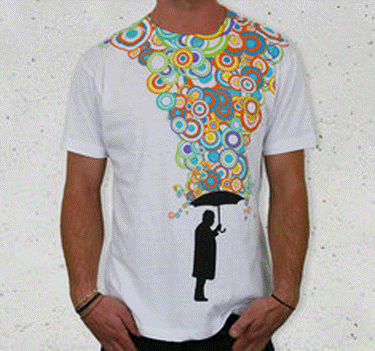 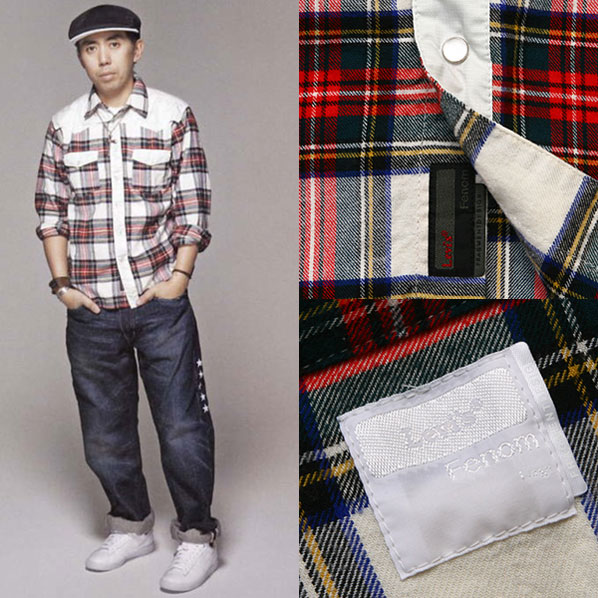 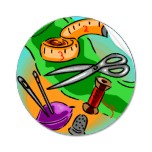 ALATAN JAHITAN
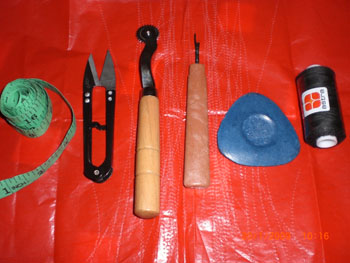 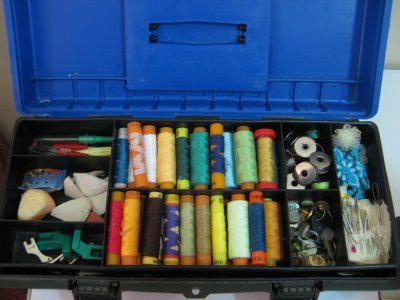 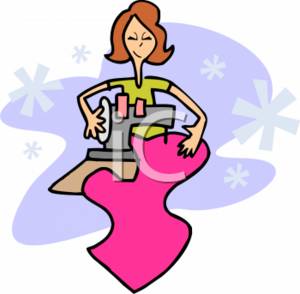 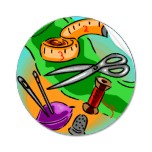 PITA UKUR
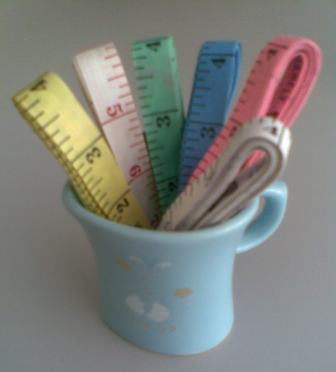 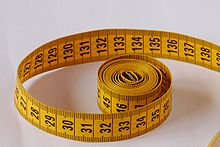 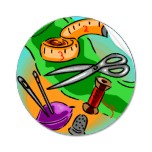 GUNTING
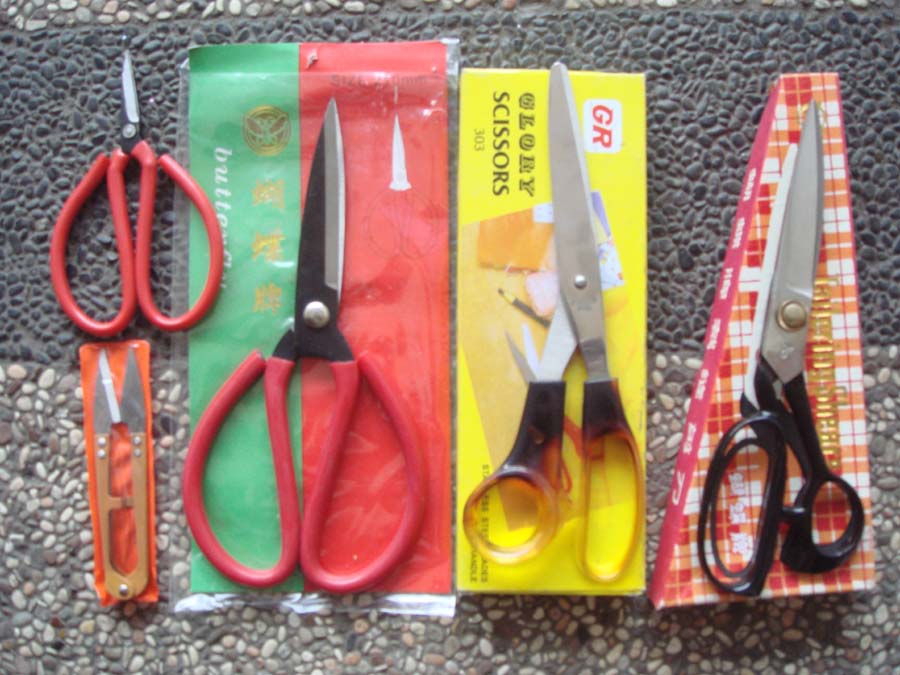 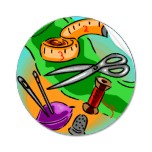 KAPUR TUKANG JAHIT
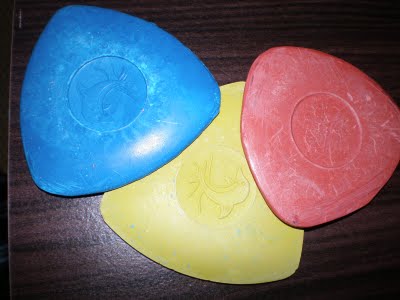 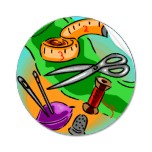 JARUM PENITI
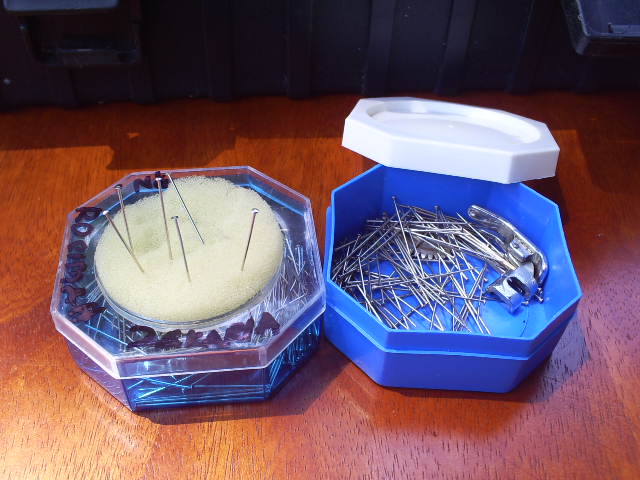 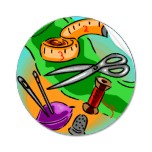 PENETAS JAHITAN
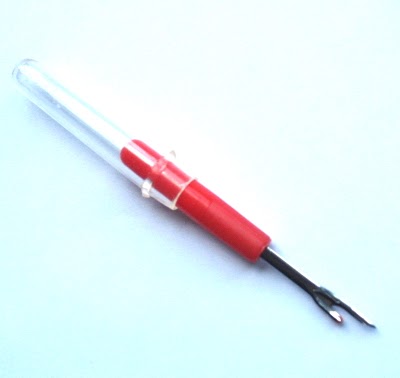 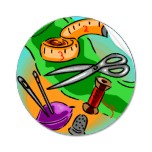 PEMBARIS LURUS
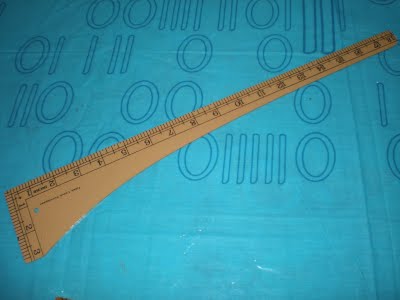 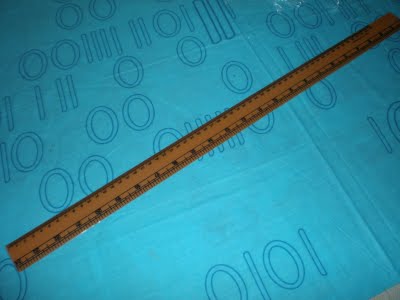 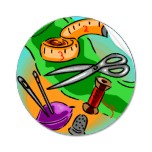 SETERIKA
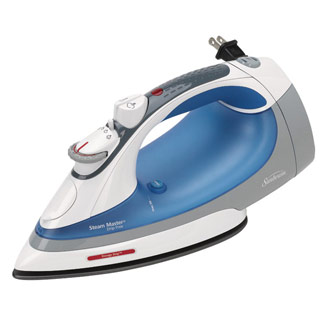 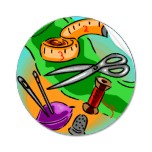 BAHAN JAHITAN
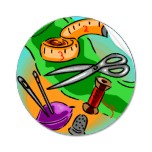 RODA SURIH
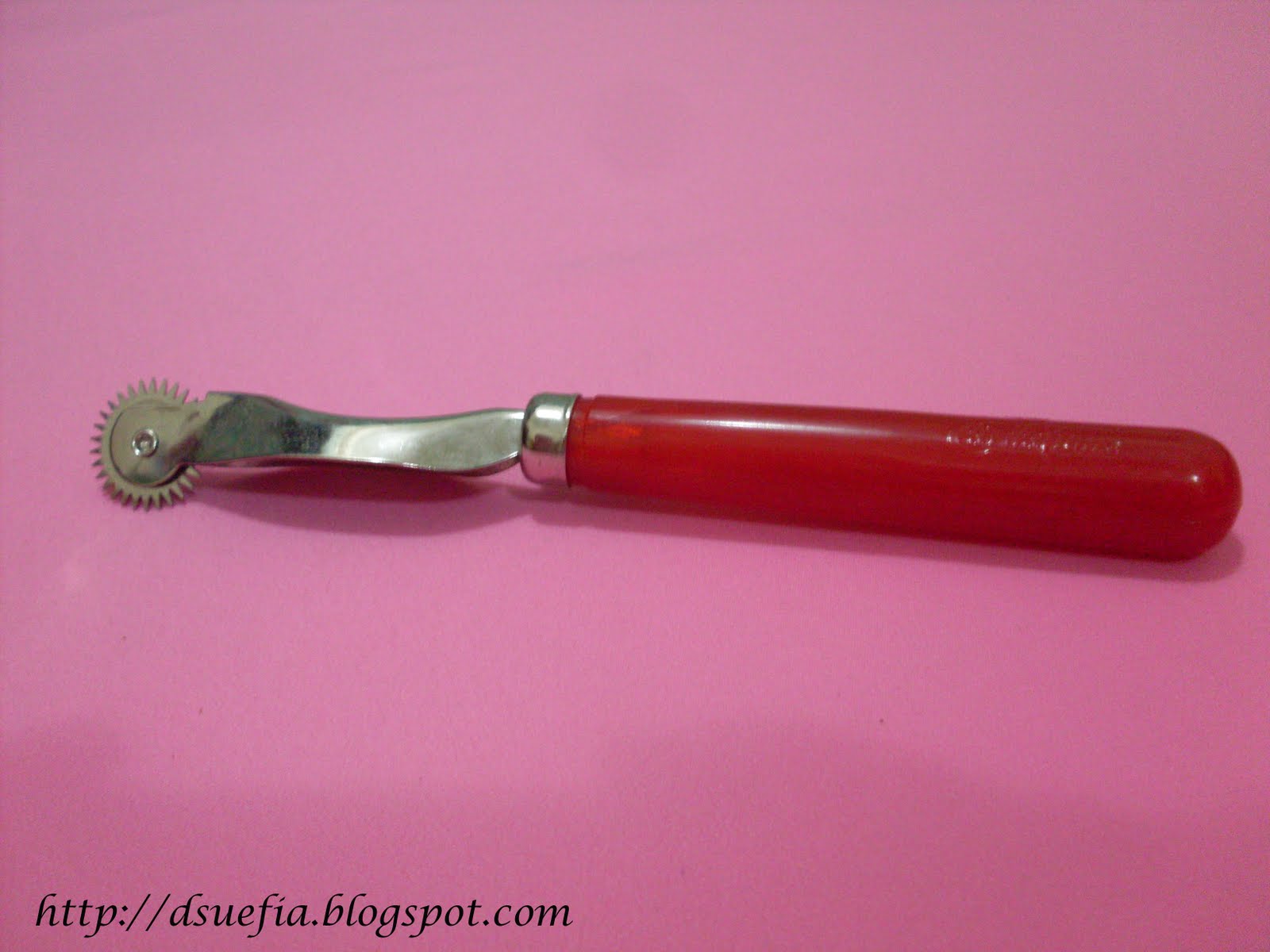 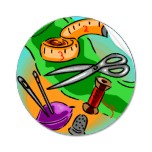 FABRIK
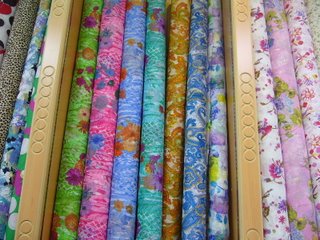 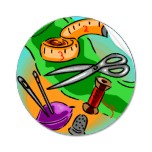 KEGUNAAN
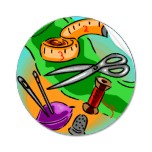 PITA UKUR
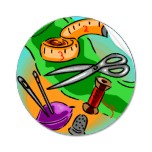 GUNTING
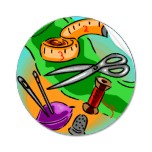 KAPUR TUKANG JAHIT
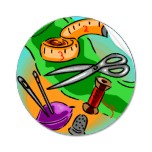 JARUM PENITI
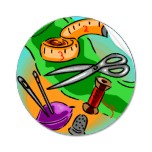 PENETAS JAHITAN
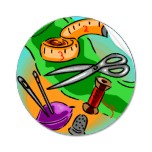 PEMBARIS LURUS
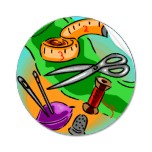 SETERIKA
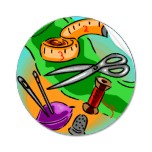 BAHAN JAHITAN
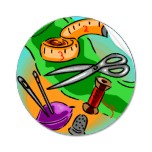 RODA SURIH
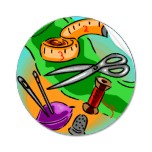 FABRIK